«Следы на снегу»Составила :Воспитатель Сансызбаева.А.Б.
На овчарку он похож:
Что ни зуб – то острый нож!
Он бежит оскалив пасть.
На овцу готов напасть!
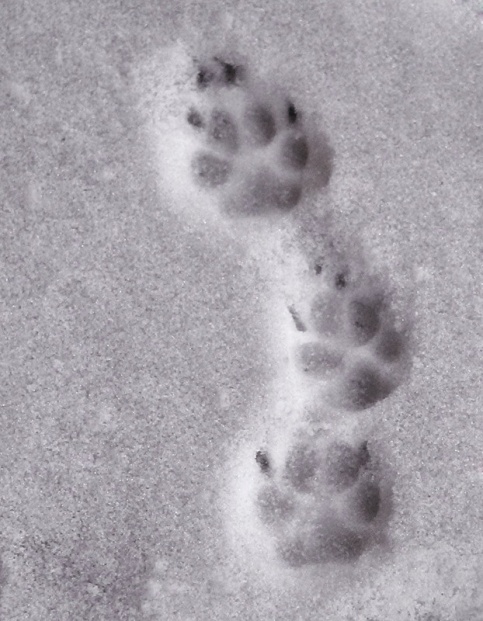 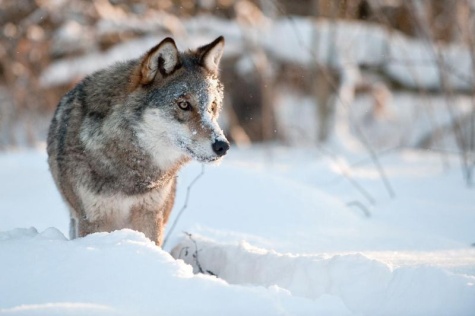 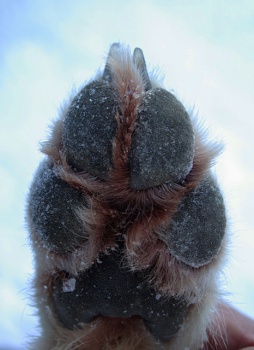 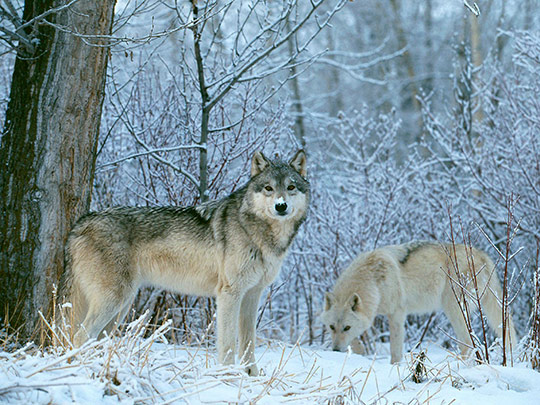 Посмотрите-ка какая  -  
Вся горит, как золотая.
Ходит в шубе дорогой,
Хвост пушистый и
 большой.
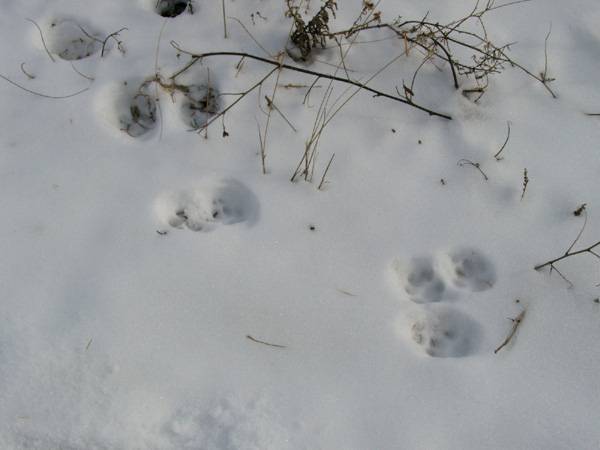 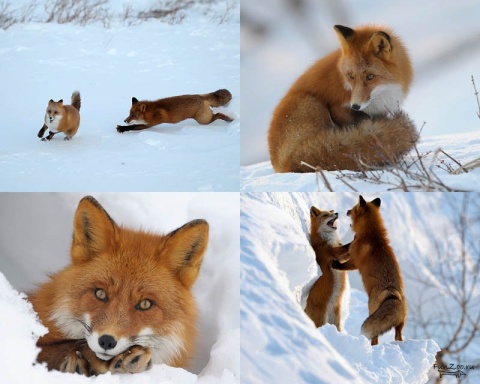 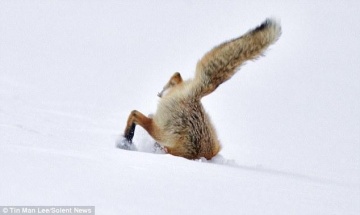 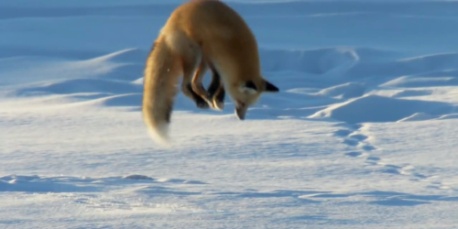 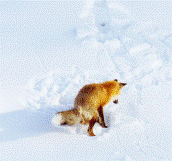 Следы этого зверька
Перепутаны слегка.
Впереди – от задних лап,
Позади – передние.
Первые  большие,
Меньшие – последние.
Цепочкой друг за другом
Может двигаться по кругу.
По лесу бежит прыжками.
Догадались уже сами?
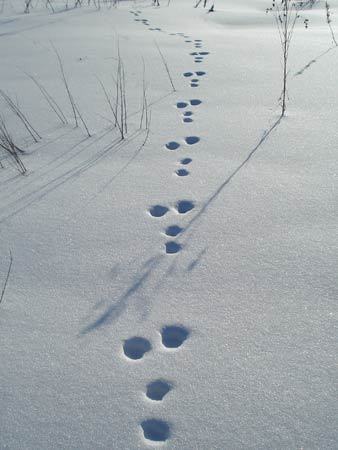 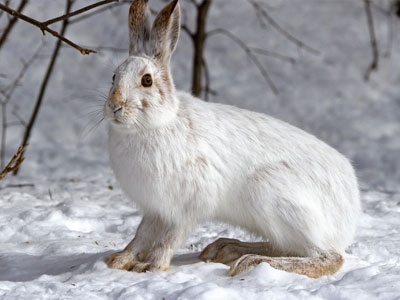 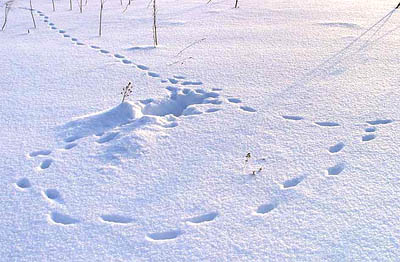 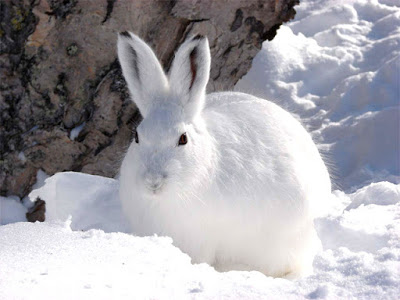 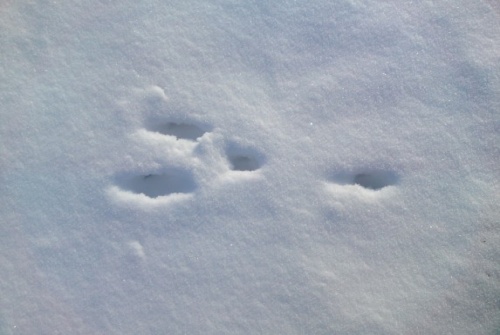 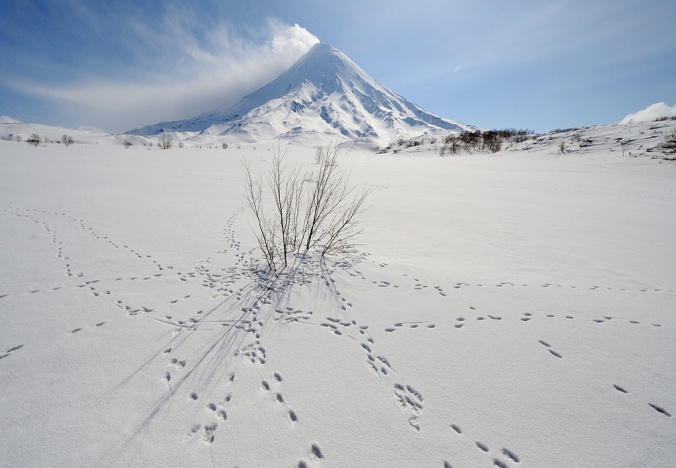 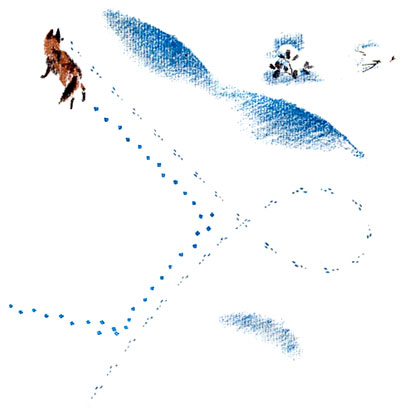 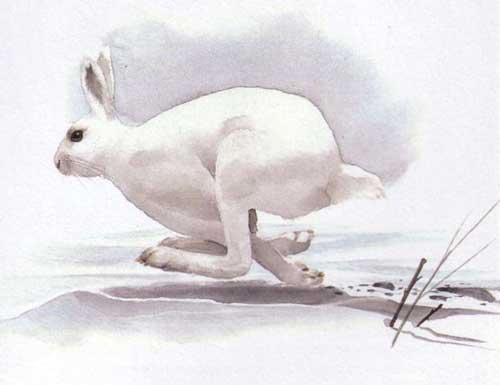 По веткам скачет,
 да не птица
Рыжая. да не лисица.
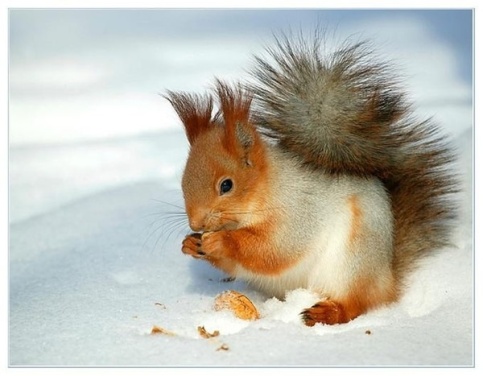 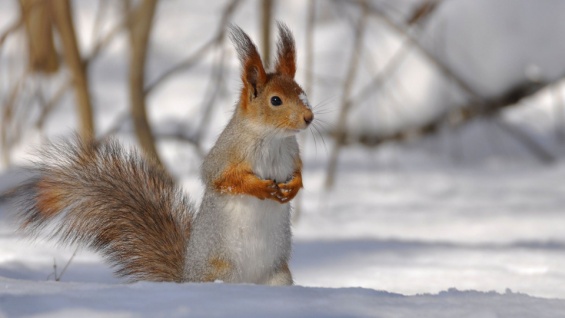 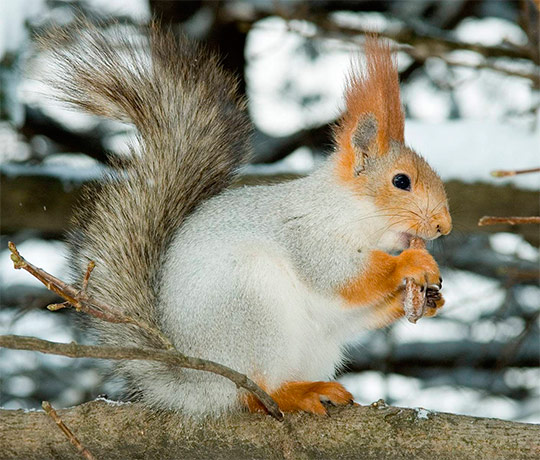 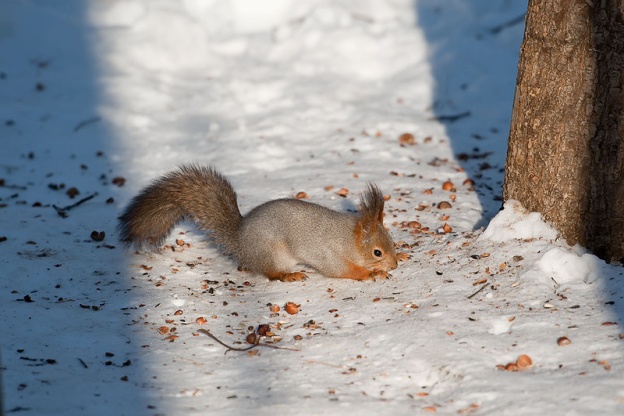 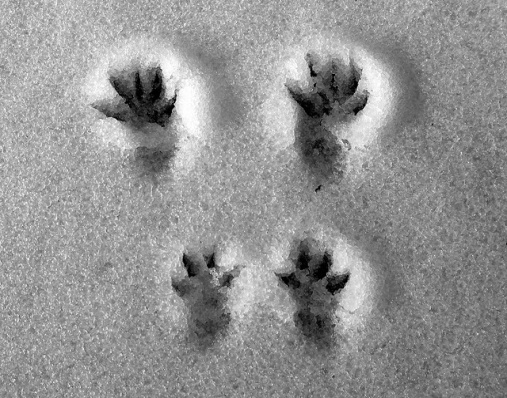 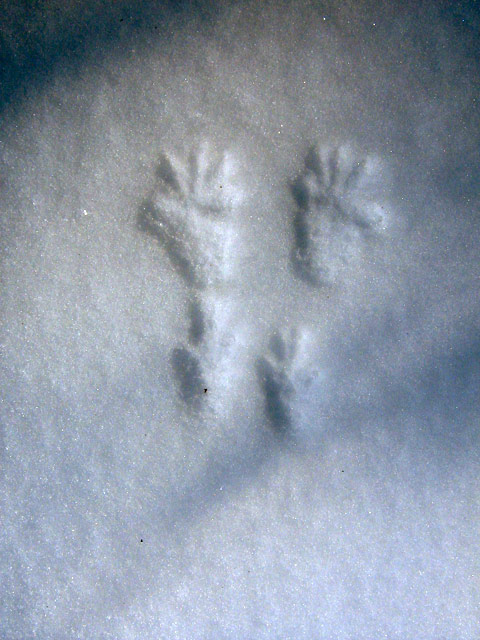 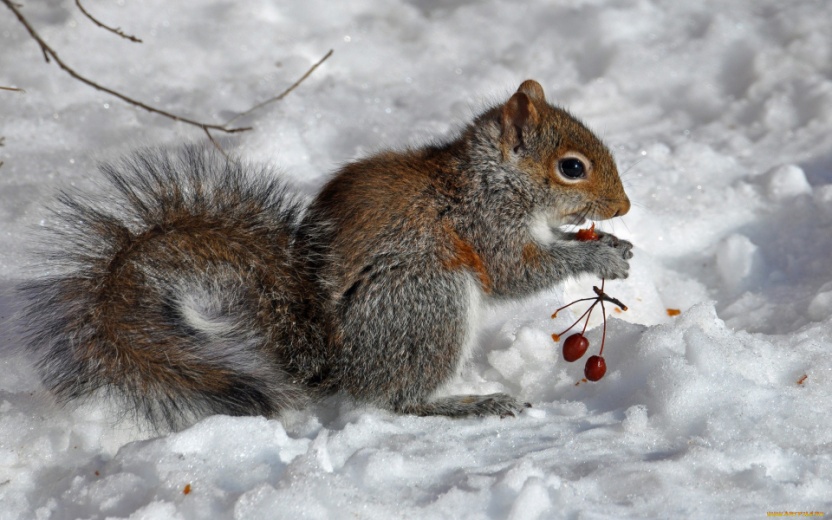 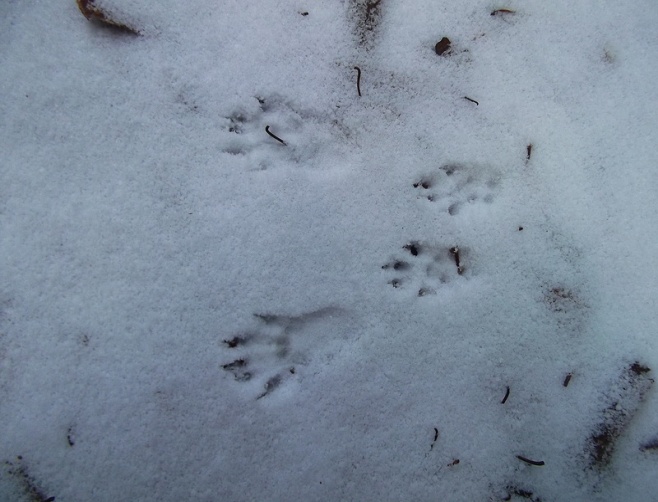 Летом бродит без дороги
Между сосен и берёз,
А зимой он спит в берлоге,
От мороза прячет нос.
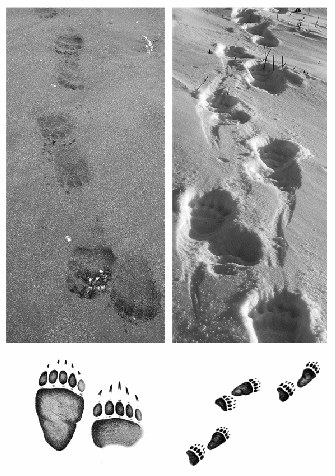 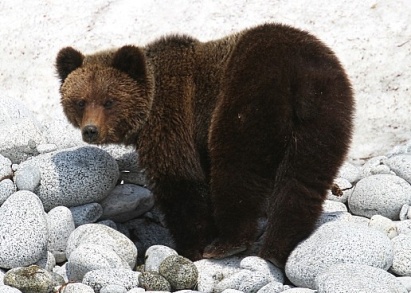 Он в лесу без сумки ходит.
Яблоки, грибы находит.
На спине иголки.
Кто это у ёлки?
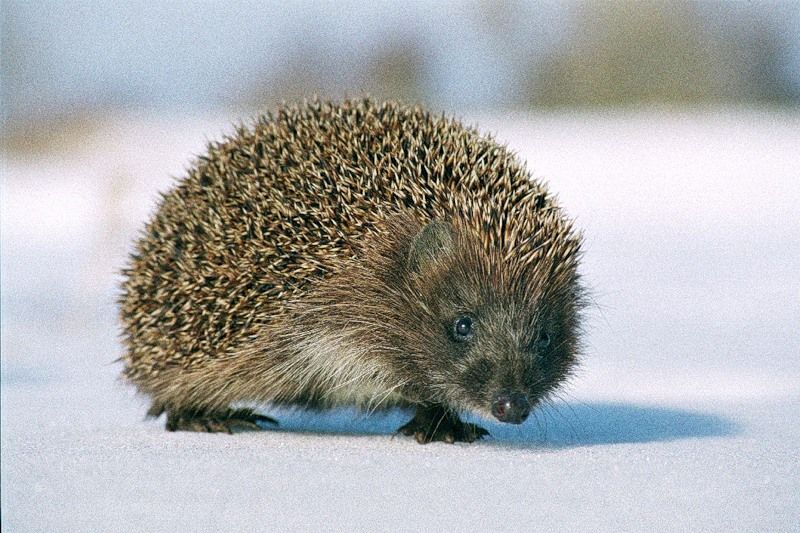 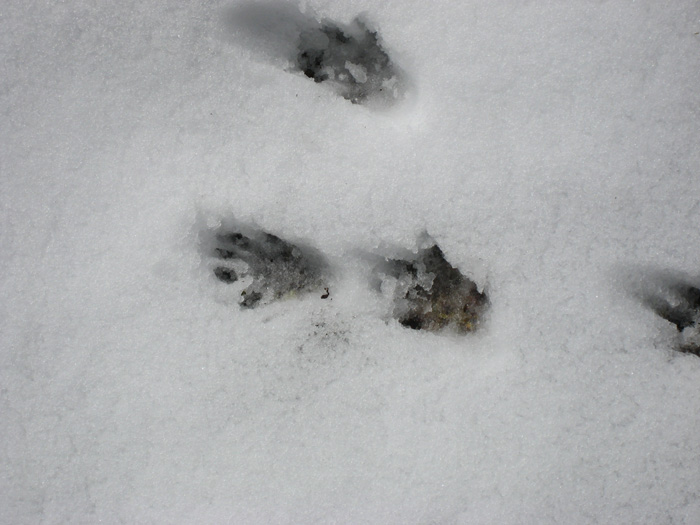 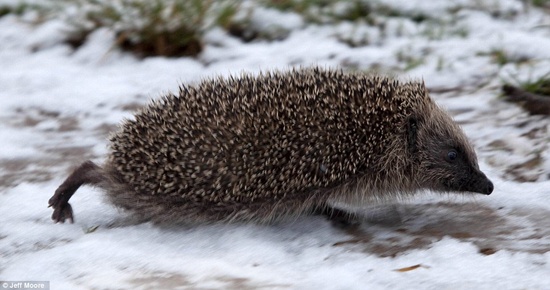 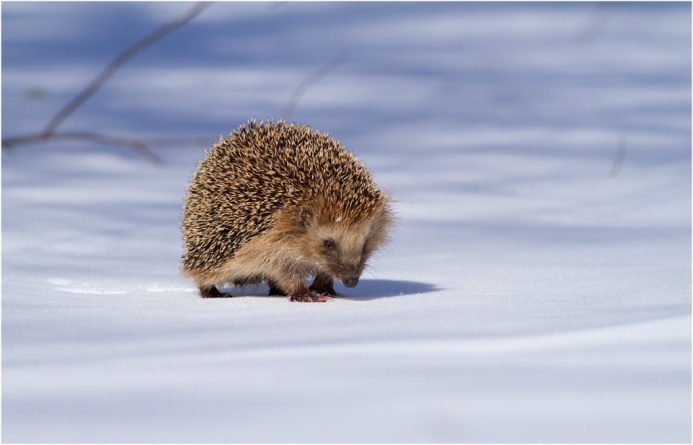 Он из леса вышел снова,Не олень и не корова.Повстречаться нам пришлосьПознакомтесь  - это
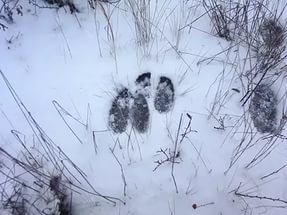 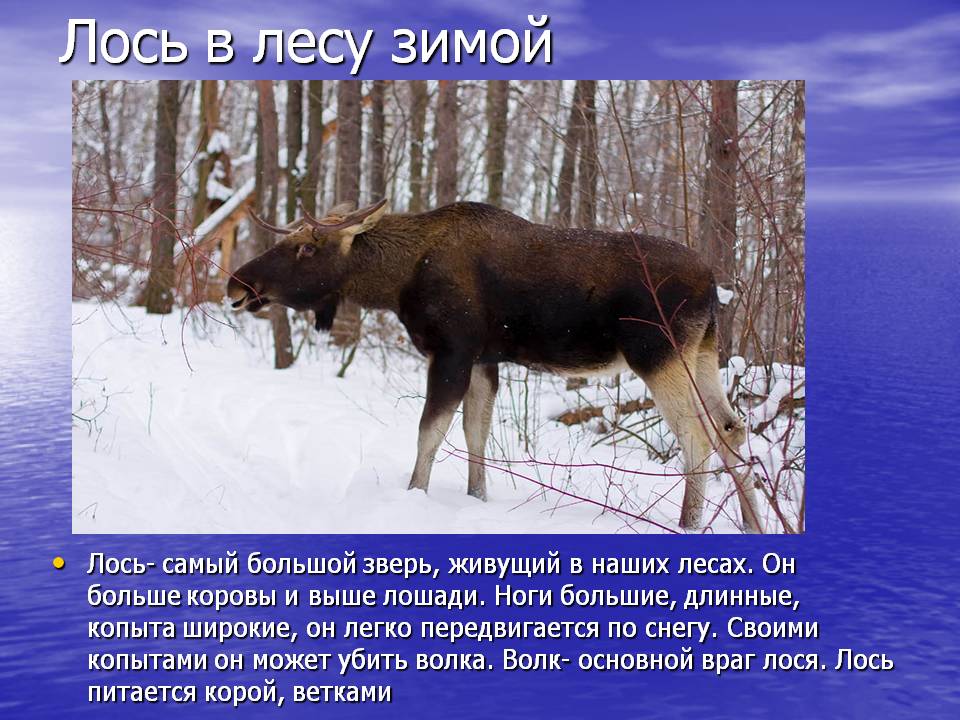 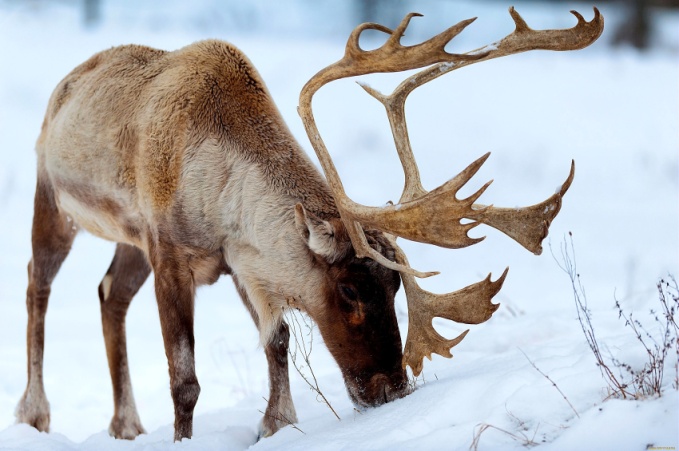 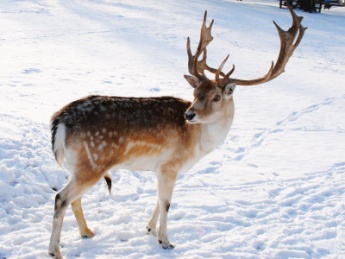 Словно царскую корону, Носит он свои рога. Ест лишайник, мох зелёный, Любит снежные луга.
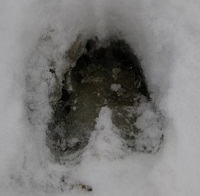 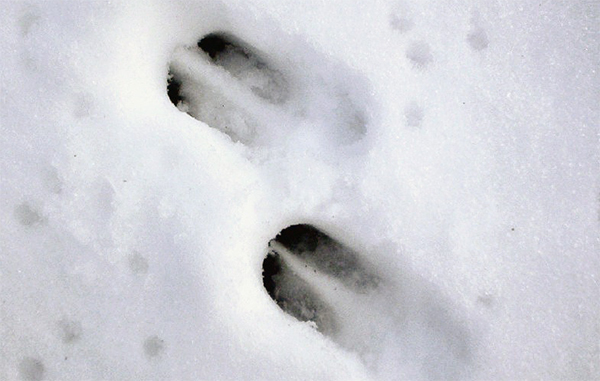 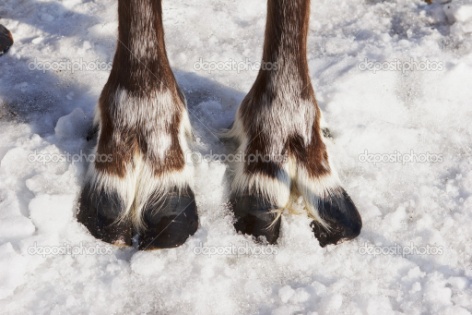 У него, клыки, торчком,
                                                                       Землю роет пятачком,
                                                                       Грязевых, любитель, ванн, 
                                                                    Не чистюля, не  гурман –
                                                                       Любит жёлуди…
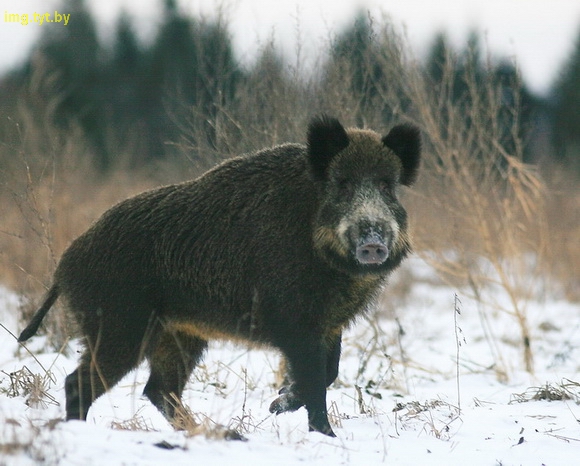 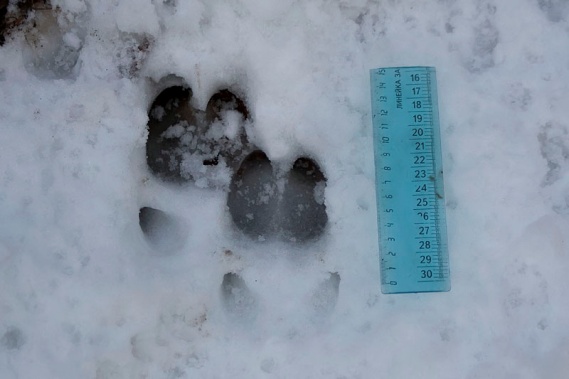 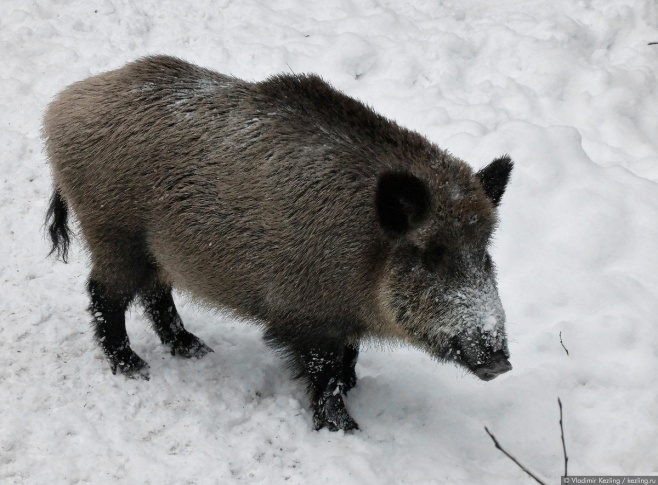 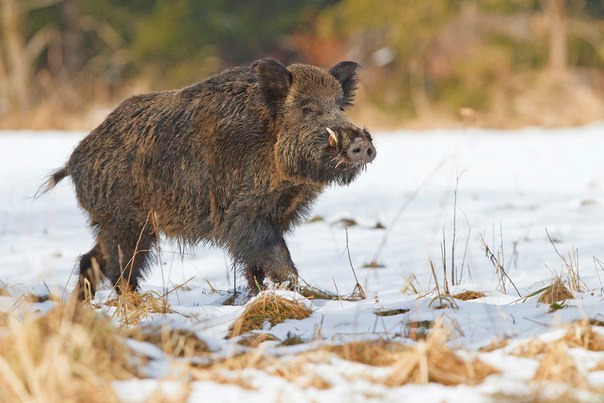 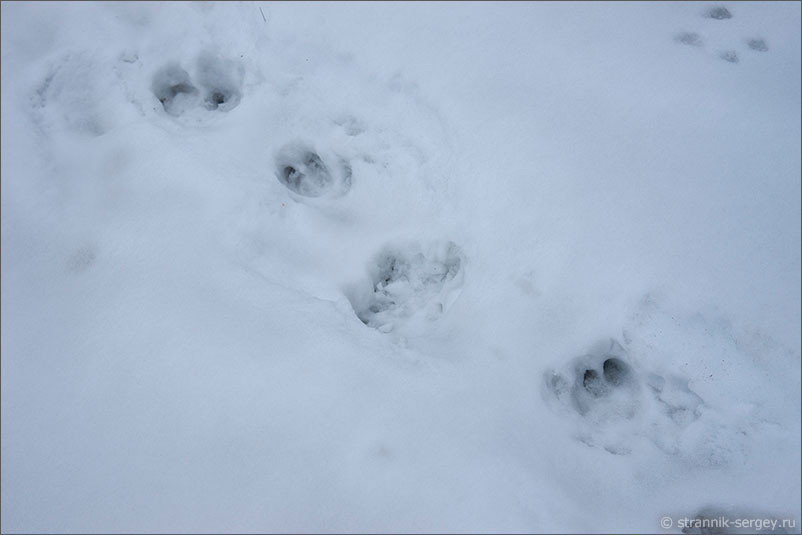 Зверь живет почти везде:
В огороде и в избе,
В поле и в лесу густом,
Под берёзкой, под кустом.
Зверь живет обычно в норке,
Может грызть и сыр и корки.
Если в поле обитает,
Тогда зёрнышки грызёт.                                                                                         
Длиннохвостая малышка
 Этот зверь зовётся …
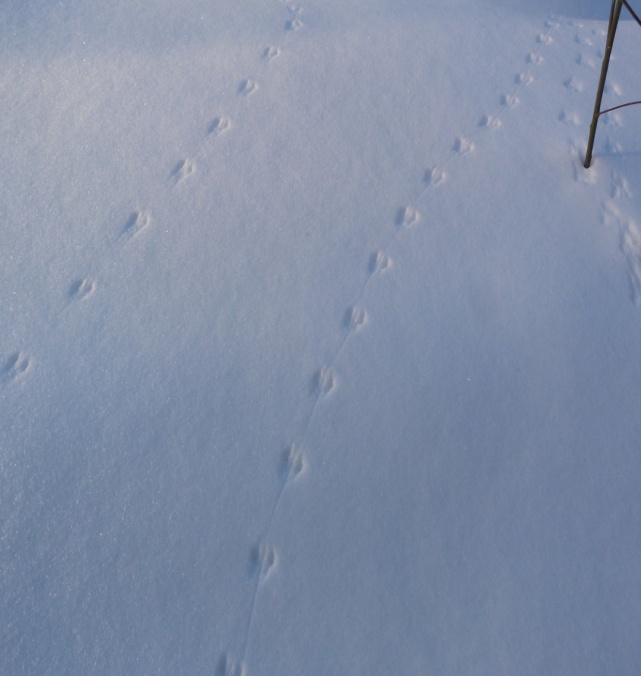 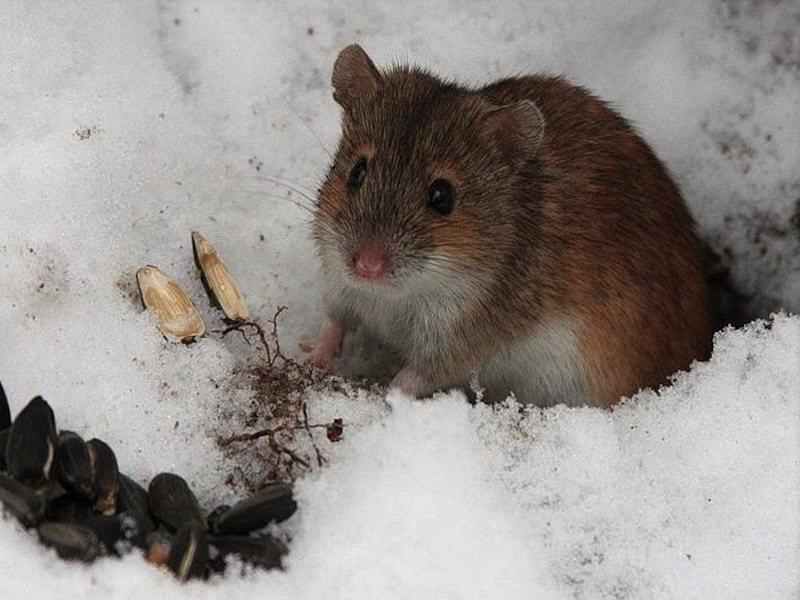 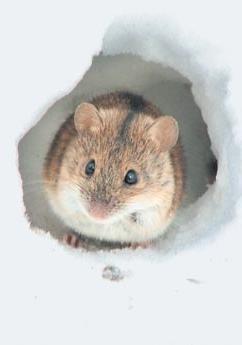 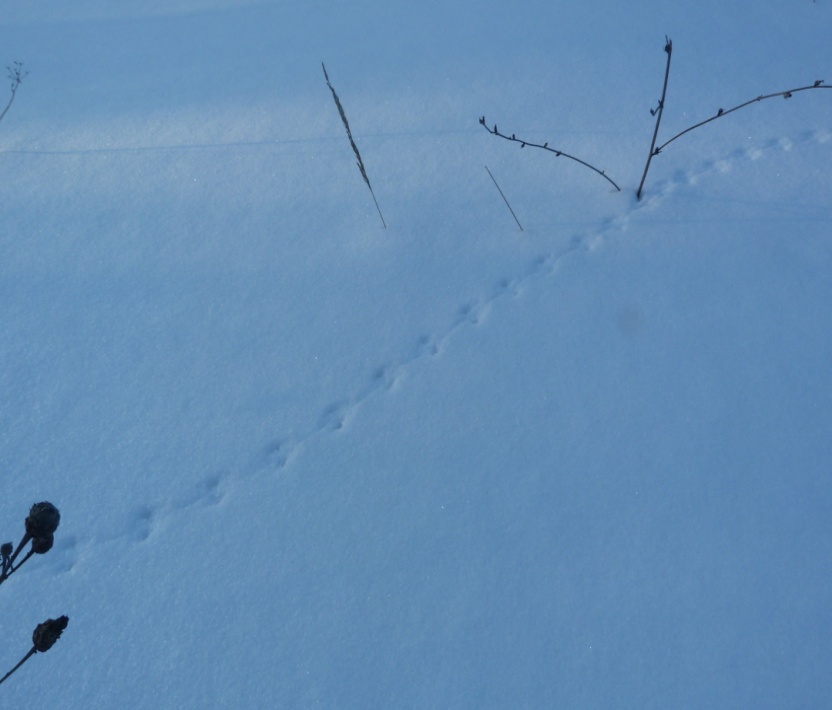 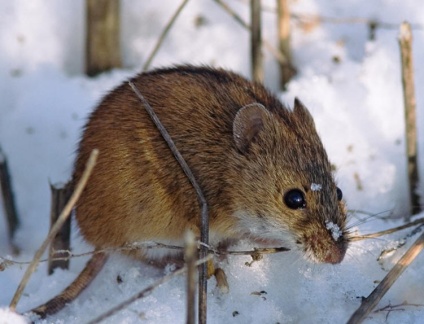 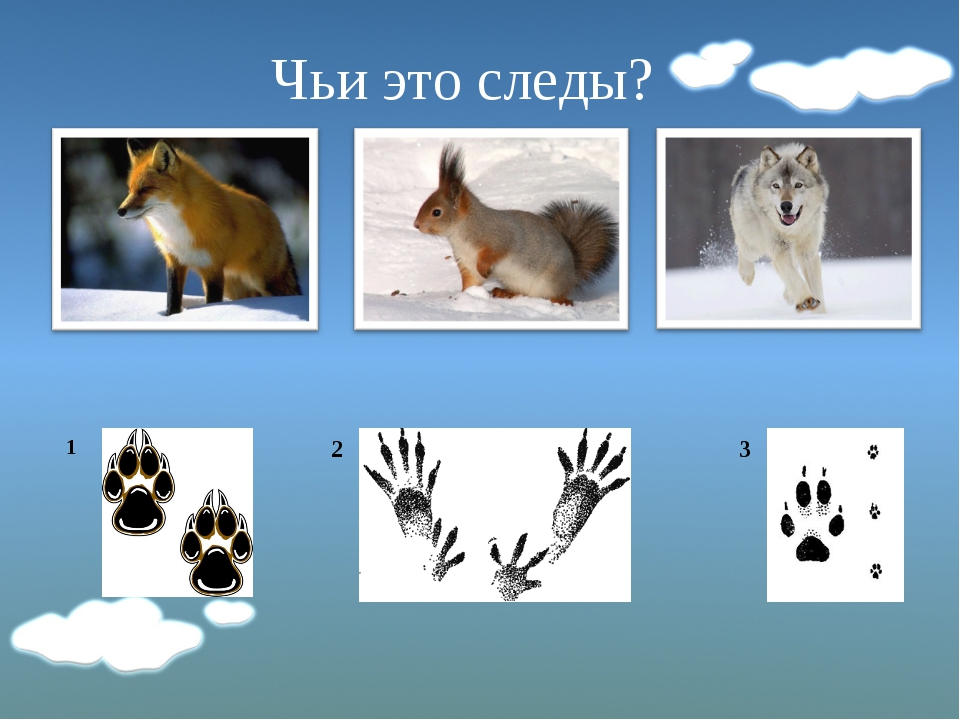 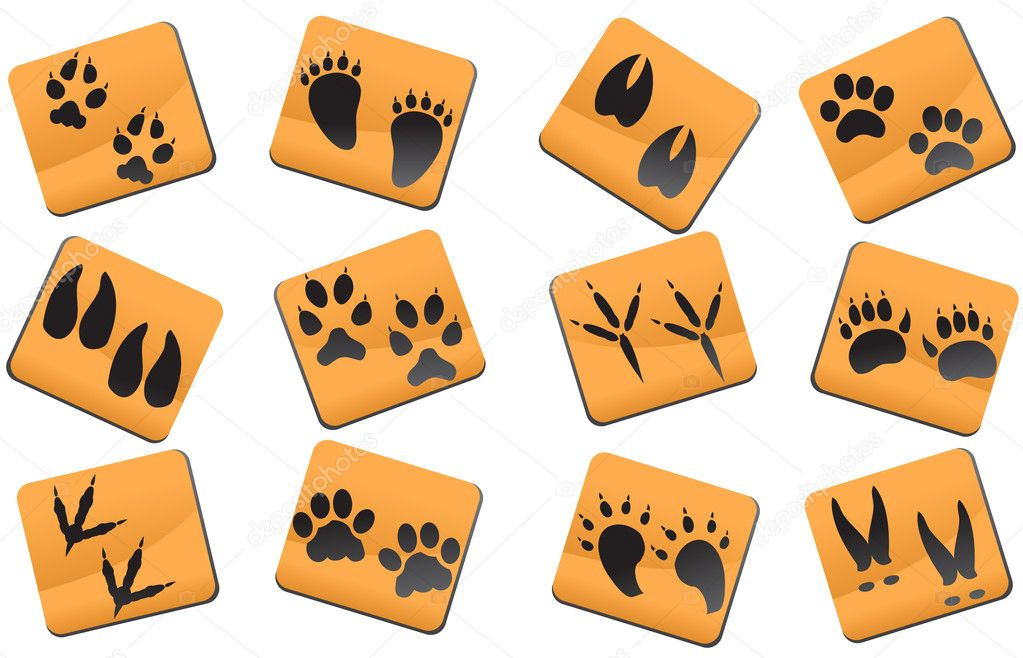 Учимся, творим и радуемся совместно.Мы познаем себя и мир! Нам это интересно!